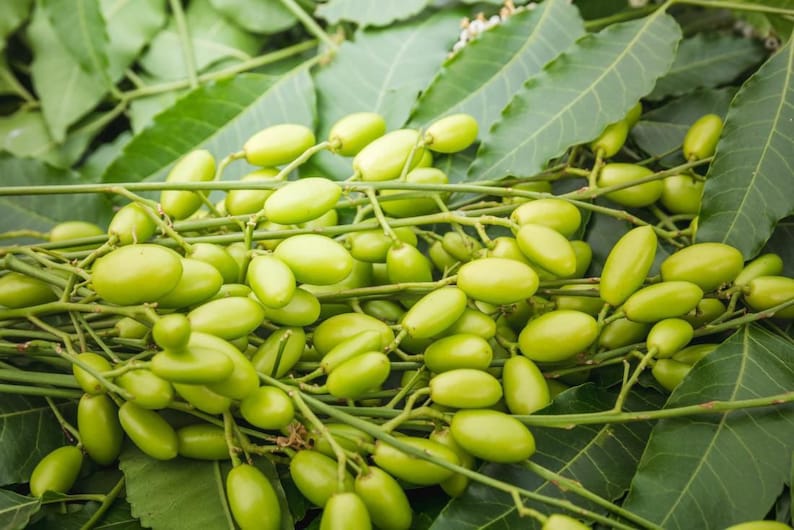 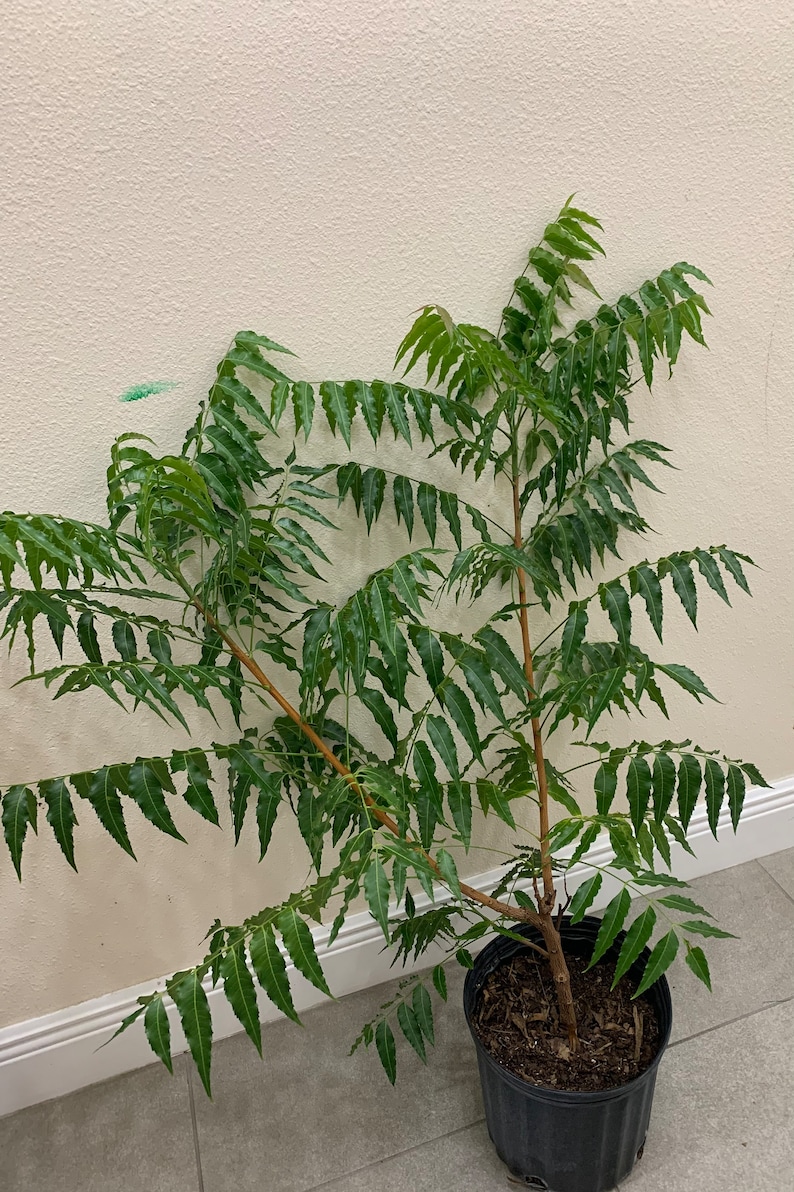 NaturalNeem Products
Bishop Dr. Sunday Achi Ayah
Neem Tea
Introduction:
Neem, scientifically known as Azadirachta indica, is a highly valued tree native to the Indian subcontinent. Its leaves have been used for centuries in traditional Ayurvedic medicine due to their exceptional health benefits. Neem leaves are packed with various bioactive compounds such as nimbin, nimbi-din, nimbidol, and gedunin, which contribute to their potent medicinal properties. Let's explore the numerous health benefits of neem leaves:
Boosts the immune system:
	Neem leaves contain immunomodulatory properties that help 	enhance the body's natural defense mechanism. Regular 	consumption of neem leaf extracts or tea can strengthen the 	immune system, making it more efficient in fighting off 	infections and diseases.
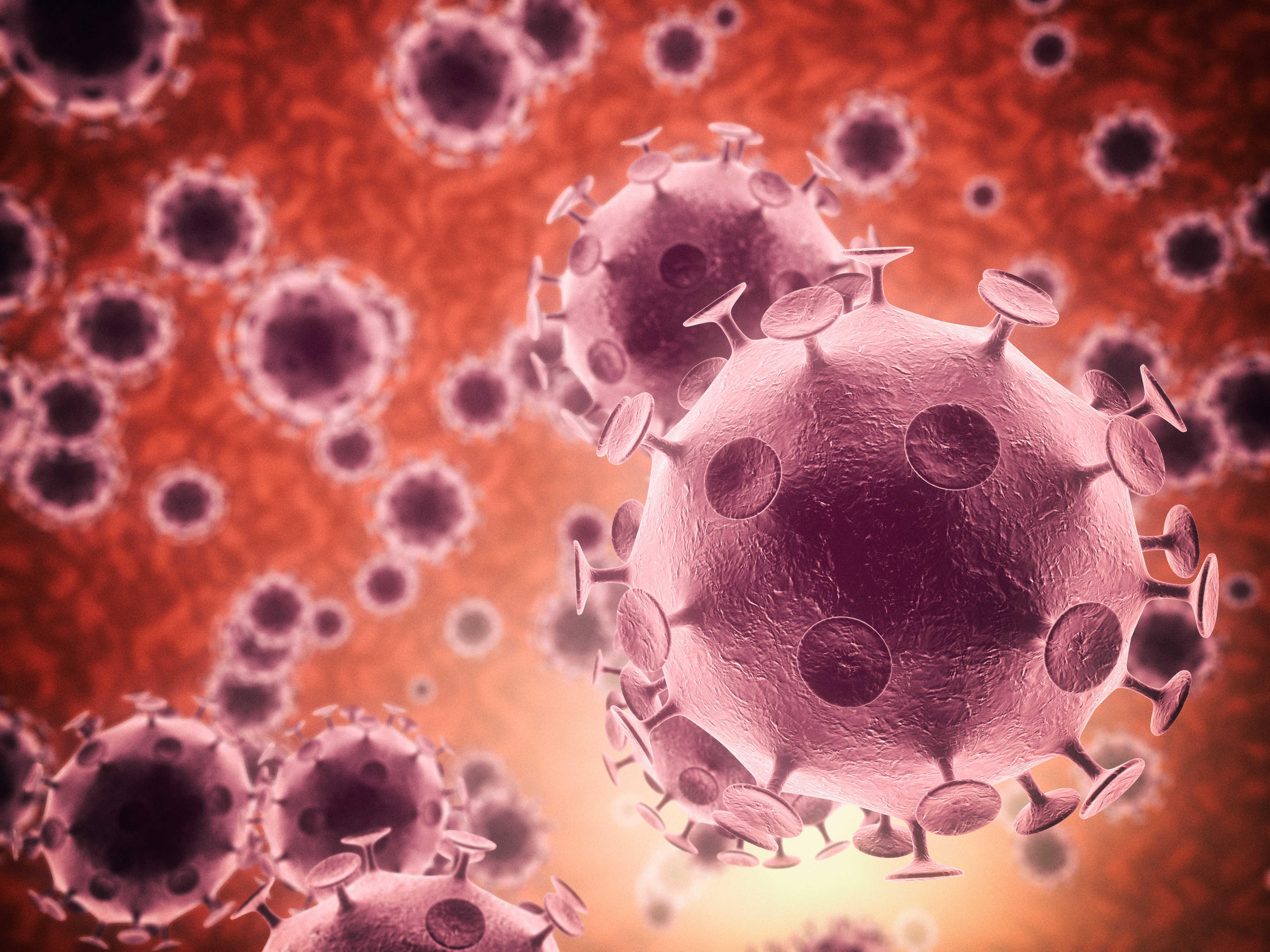 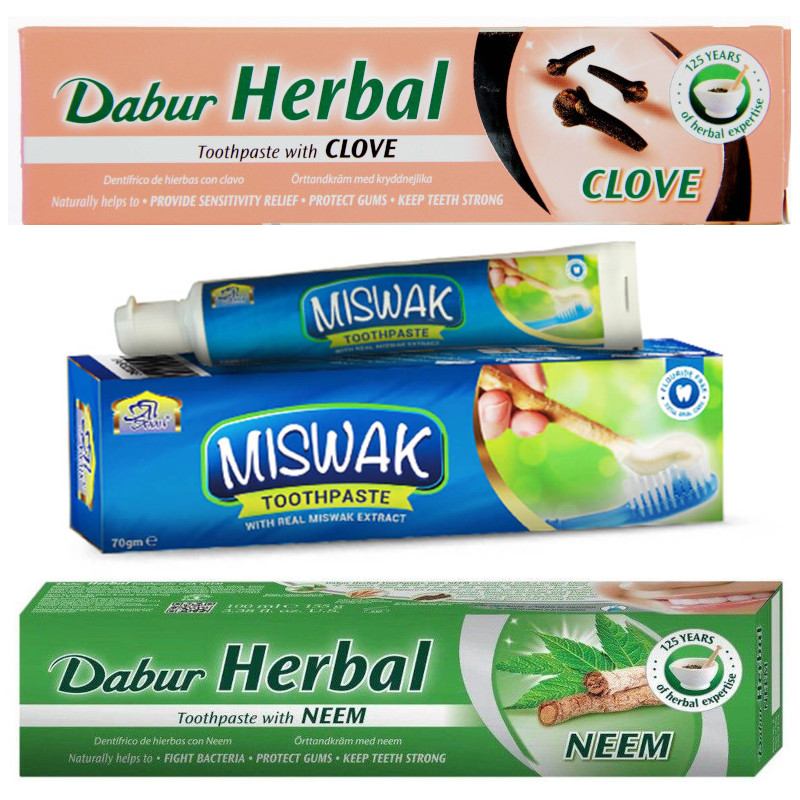 Supports oral health: 

Chewing neem leaves or using neem-based oral care products can promote oral hygiene. Neem has antimicrobial properties that combat bacteria causing dental plaque, gum diseases like gingivitis, and bad breath. Additionally, neem’s anti-inflammatory properties can alleviate gum inflammation.
This Photo by Unknown Author is licensed under CC BY-NC-ND
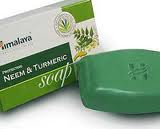 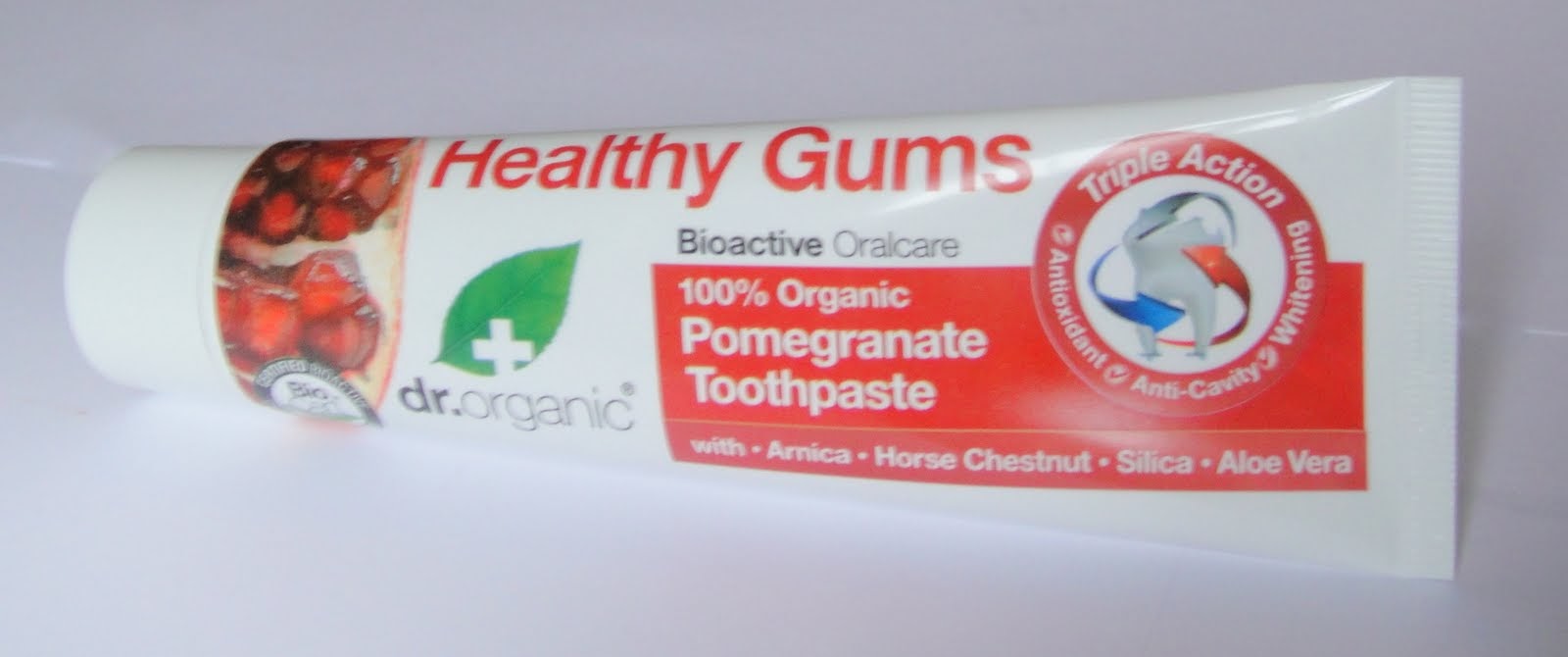 This Photo by Unknown Author is licensed under CC BY-ND
This Photo by Unknown Author is licensed under CC BY-NC-ND
Purifies the blood: 

	Neem leaves act as a natural blood purifier. They help eliminate 	toxins, cleanse the liver, and improve overall blood circulation. 	This cleansing effect aids in treating skin problems like acne, 	eczema, and psoriasis, as well as promoting a clear and radiant 	complexion.
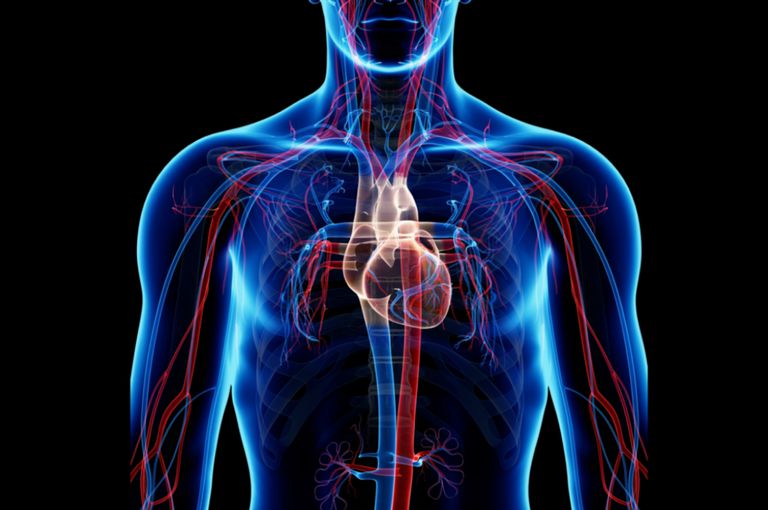 This Photo by Unknown Author is licensed under CC BY-NC-ND
Controls diabetes:

	 Neem leaves are known to possess antidiabetic 	properties that 	can 	help manage blood sugar levels. The active compounds in neem 	leaves enhance insulin receptor sensitivity, stimulate insulin 	production, and inhibit glucose absorption, which contributes to better 	glycemic control.
Supports digestive health: 

	Neem leaves have been traditionally used to address various 	digestive ailments. They possess antibacterial, antifungal, and 	anti-inflammatory properties that aid in relieving digestive 	disorders such as indigestion, bloating, and stomach ulcers. 	Neem leaves can also help regulate bowel movements and 	alleviate constipation.
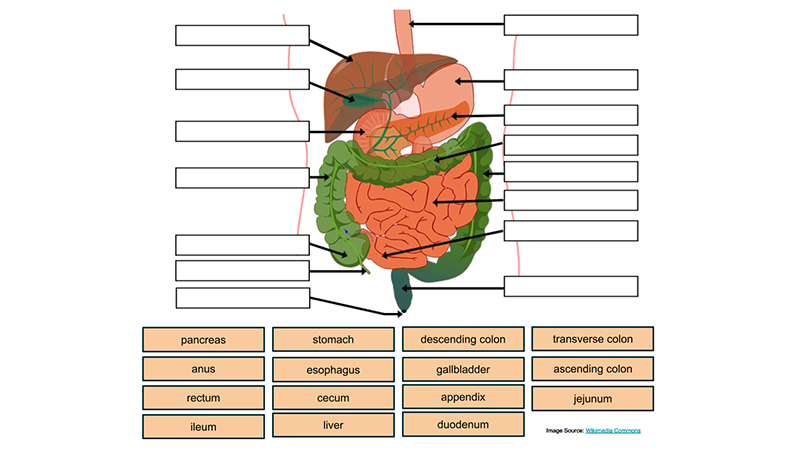 This Photo by Unknown Author is licensed under CC BY-SA-NC
Fights against cancer: 

	Certain compounds found in neem leaves have demonstrated 	anticancer properties. They help inhibit the growth of cancer 	cells, prevent the formation of new blood vessels to tumors 	(angiogenesis), and induce apoptosis (planned cell death) in 	cancer cells. However, further research is needed to fully 	understand neem's potential in cancer treatment.
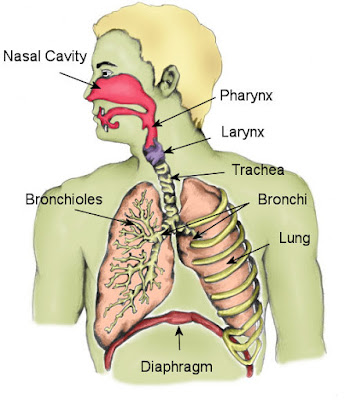 Manages respiratory conditions: 

	Neem leaves possess expectorant and antimicrobial properties 	that can provide relief from respiratory conditions like asthma, 	bronchitis, and coughs. Inhaling steam infused with neem leaves 	can help clear congestion, reduce inflammation, and soothe 	respiratory passages.
This Photo by Unknown Author is licensed under CC BY-SA-NC
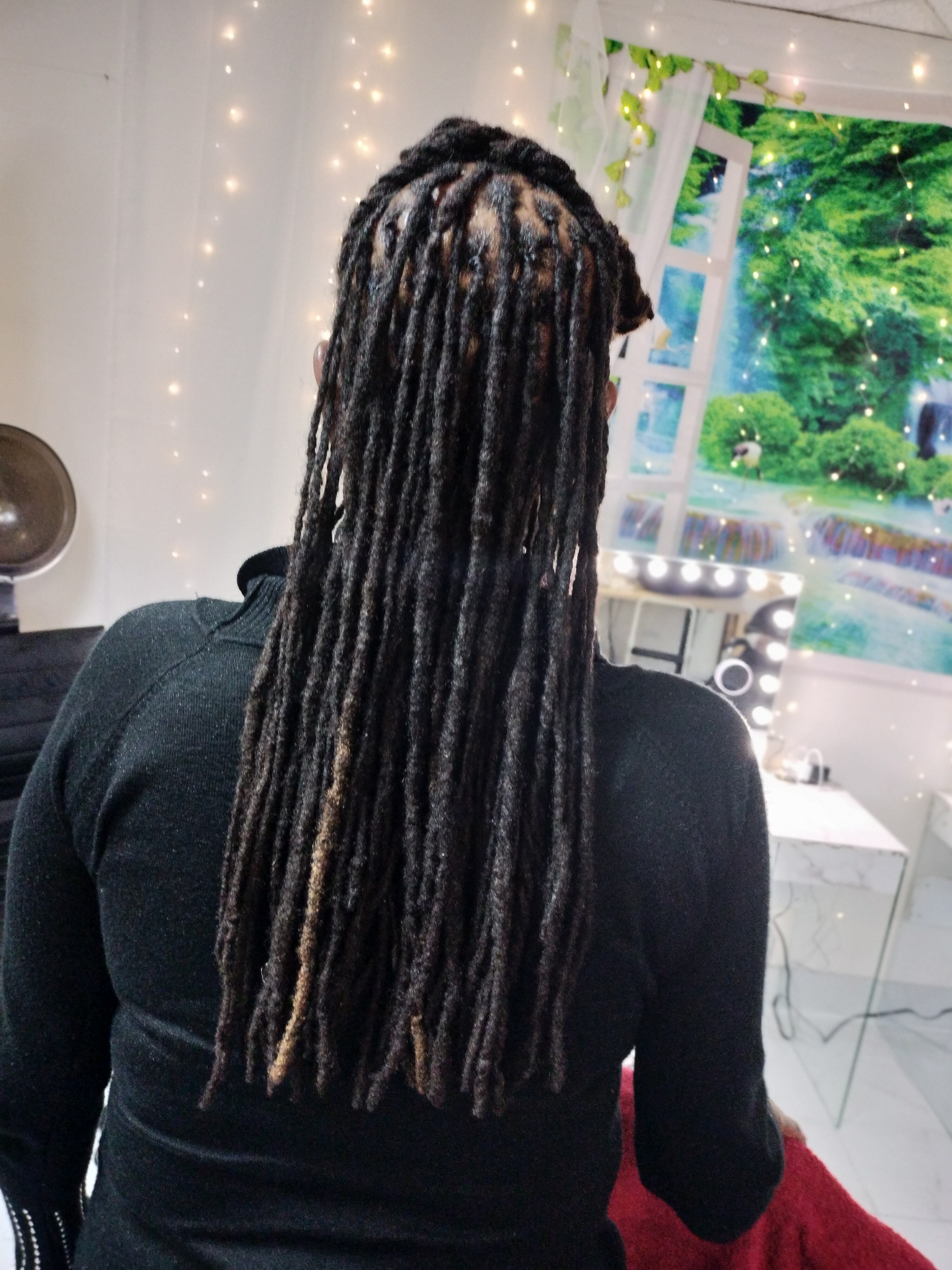 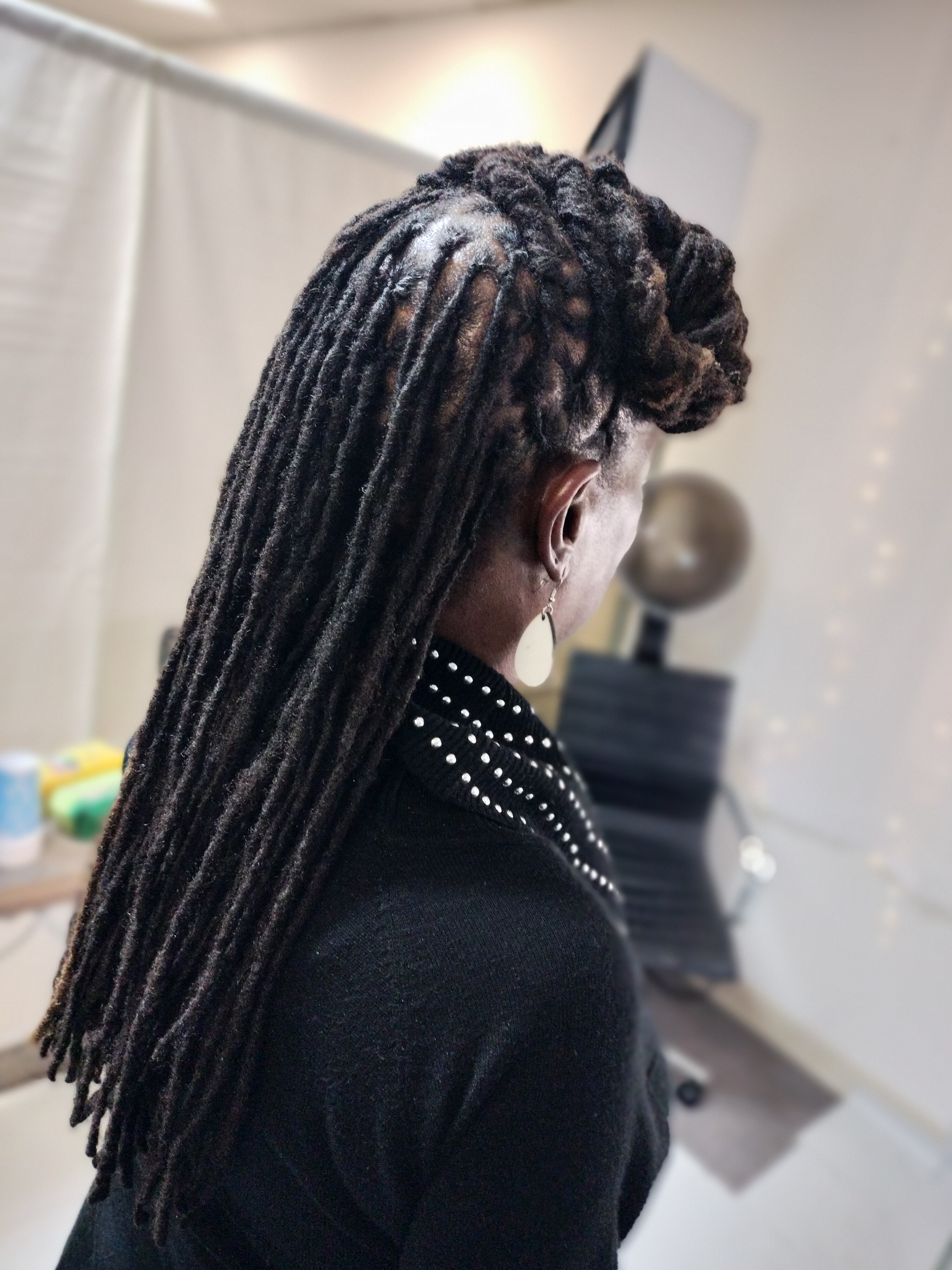 Boosts hair and scalp health:

 Neem leaves are commonly used in hair care products due to their ability to nourish the scalp, promote hair growth, and prevent dandruff and lice infestation. Neem's antifungal and antibacterial properties effectively combat scalp infections, while its high antioxidant content helps rejuvenate hair follicles.
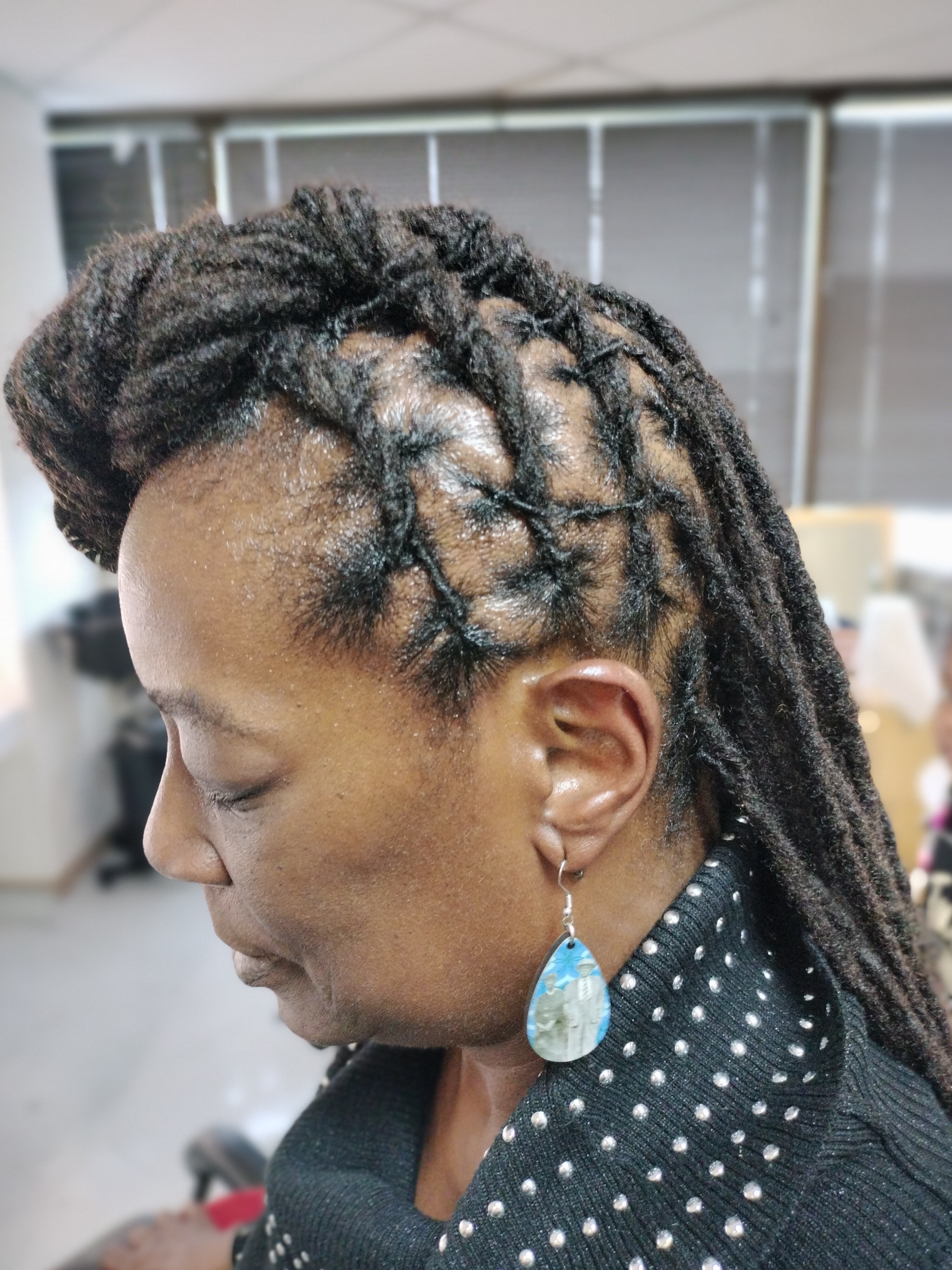 Supports heart health: 

	Neem leaves have been found to possess cardio-protective 	properties. Regular consumption of neem leaf extracts can help 	lower cholesterol levels, reduce blood pressure, prevent blood 	clots, and protect against oxidative stress, thus reducing the risk 	of cardiovascular diseases.
Acts as a natural insect repellent: 

	Neem leaves contain natural compounds that repel insects and 	pests. Using neem-based products or neem oil can effectively 	ward off mosquitoes, ticks, fleas, and other insects, making it a 	safer alternative to chemical-based repellents
How to prepare Neem leaf as a Tea
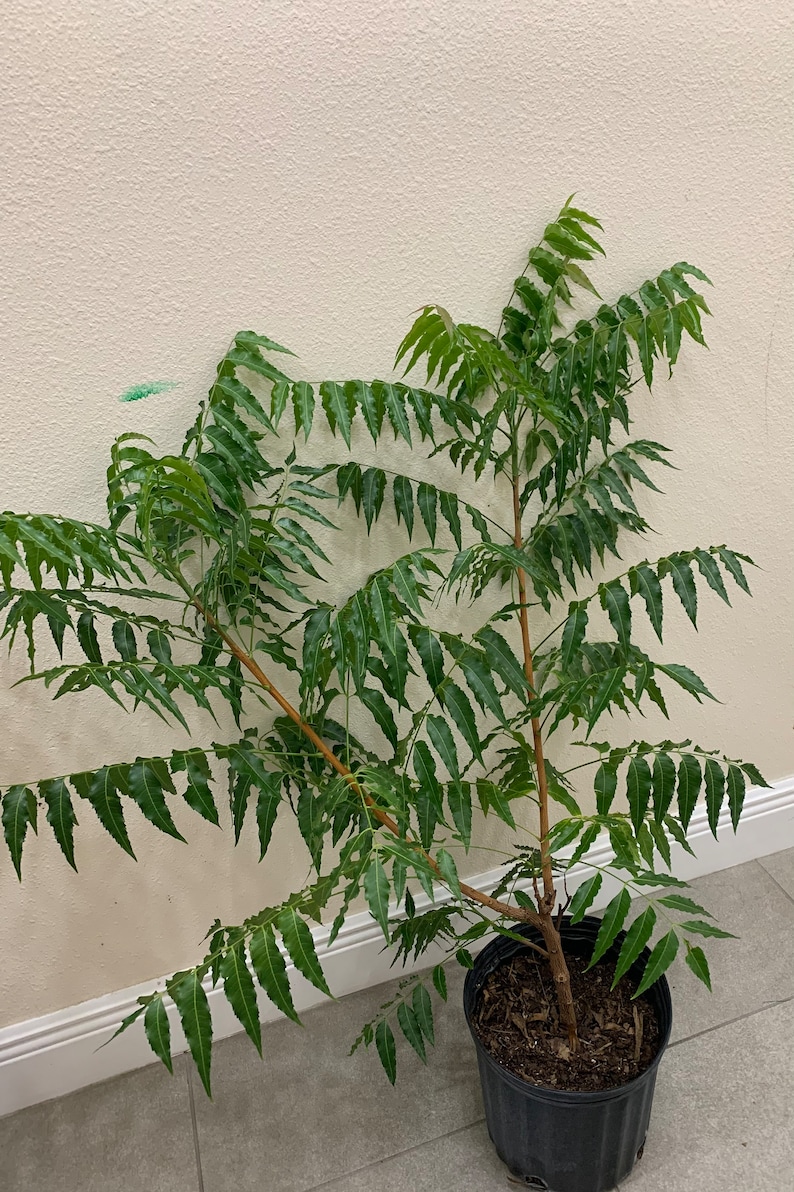 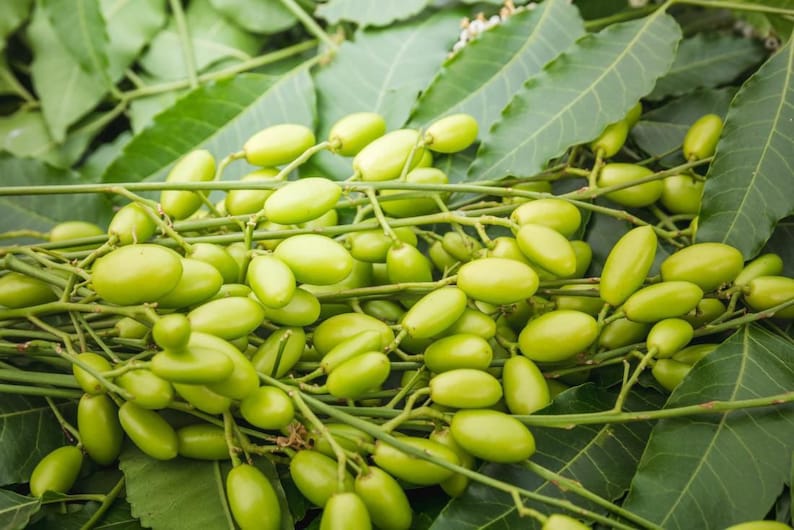 Selecting and sourcing neem leaves: 

	Look for fresh, green neem leaves that are free from blemishes 	or signs of decay. You can either harvest neem leaves from a 	neem tree if you have access to one, or purchase them from a 	trusted supplier or health store.
Washing the neem leaves: 

	Rinse the leaves thoroughly under running water to remove any 	dirt, debris, or pesticide residue. Gently pat them dry with a 	clean towel.
Drying the neem leaves: 

Spread the washed neem leaves on a clean, dry surface such as a tray or a mesh drying rack. Place them in a well-ventilated area away from direct sunlight. Allow the leaves to air dry naturally until they become crisp and brittle. This process may take several days, depending on the humidity levels in your environment.
Grinding the dried neem leaves: 

Once the neem leaves are completely dry, transfer them to a clean, dry grinder or a mortar and pestle. Grind them into a fine powder. Ensure that the grinder or mortar and pestle are specifically used for grinding herbs to avoid any contamination from previous ingredients.
Storing the neem leaf powder: 

Transfer the powdered neem leaves into an airtight container to preserve their freshness and potency. Keep the container in a cool, dry place, away from direct sunlight. Properly stored neem leaf powder can retain its health benefits for several months.
Now that you have prepared neem leaf powder, here are a few ways to incorporate it into your daily routine:- Neem leaf tea: Boil a cup of water and add 1-2 teaspoons of neem leaf powder. Allow it to steep for 5-10 minutes before straining. You can add honey or lemon for flavor, if desired. Drink this tea once or twice a day.- Neem leaf paste: Mix neem leaf powder with a small amount of water to form a paste. Apply this paste topically on the skin to address various skin conditions like acne, eczema, or fungal infections. Leave it on for 15-20 minutes before rinsing off with lukewarm water.- Neem leaf oil infusion: Combine neem leaf powder with a carrier oil like coconut oil or sesame oil. Heat the mixture on low heat for about 10-15 minutes, then let it cool and strain. This oil infusion can be used for scalp massages, to address dandruff or promote hair growth.
Bishop Dr. Sunday Achi Ayah